Основы практического использования нейронных сетей.Лекция 3. Методы повышения эффективности алгоритмов обучения для глубоких НС.
Дмитрий Буряк.
к.ф.-м.н.
dyb04@yandex.ru
Batch normalization
Нормализация + декорреляция входных данных → повышение эффективности обучения.
 Нарушение полученных свойств входных векторов для промежуточных данных во внутренних слоях (internal covariance shift).
 Идея: проводить предобработку входных данных для каждого внутреннего слоя.
 Оптимизация вычислительных затрат → нормализация внутренних данных (без декорреляции).
Sergey Ioffe, Christian Szegedy. Batch Normalization: Accelerating Deep Network Training by Reducing Internal Covariate Shift, 2015
2
Batch normalization. Алгоритм
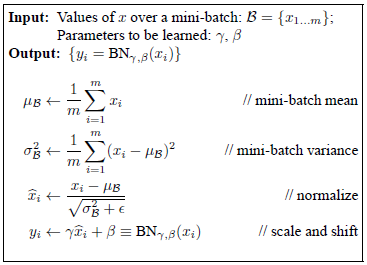 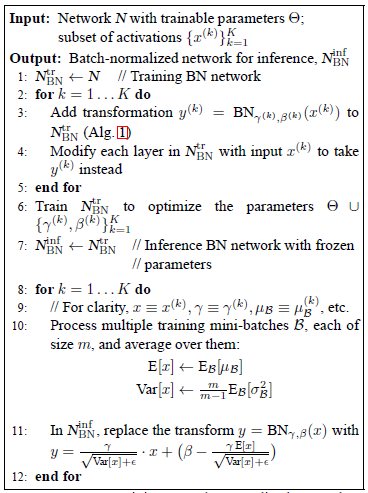 3
Batch normalization. Примеры.
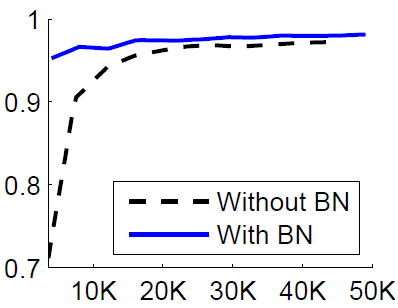 Классификация MNIST
 Сеть 784х100х100х100х10, 50000 обучающих примеров
Классификация ImageNet
 Сеть 13.6*106 параметров, 1000 классов
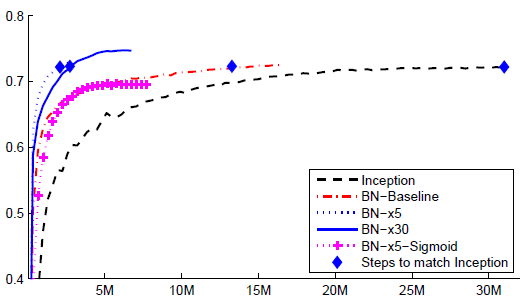 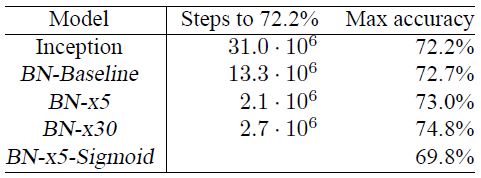 4
Регуляризация L2
Регуляризация  - метод предотвращения переобучения НС.
 Введение штрафа для больших весов.
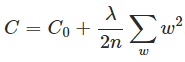 λ - коэффициент регуляризации.
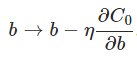 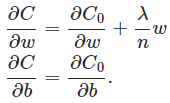 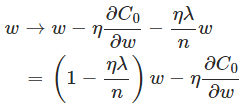 Масштабирование веса перед коррекцией по градиентному спуску.
5
Пример применения регуляризации L2
Классификация MNIST
 Сеть 784х30х10, 1000 обучающих примеров
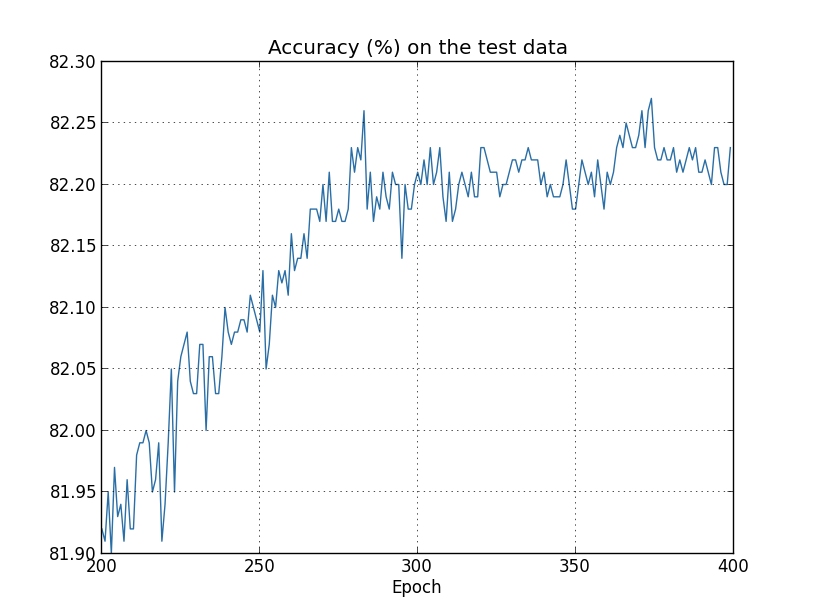 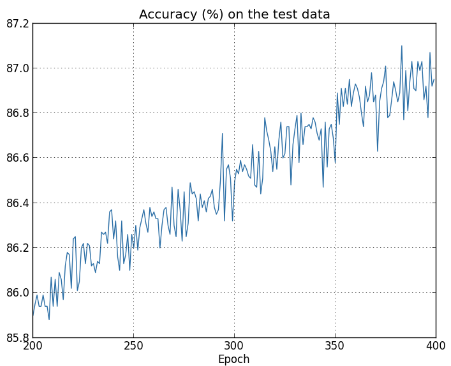 6
Регуляризация → снижение переобучения
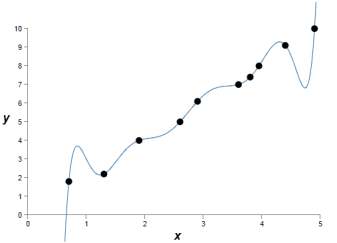 Нет однозначного решения без дополнительной инфоормации.
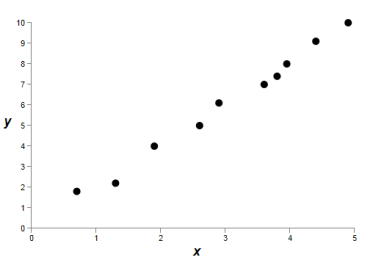 Большие значения параметров → увеличение чувствительности к шуму.
?
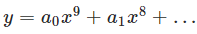 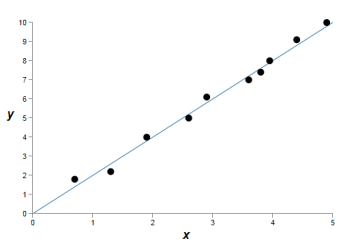 7
Регуляризация L1
Введение штрафа для больших весов.
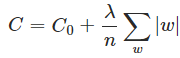 λ - коэффициент регуляризации.
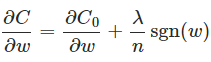 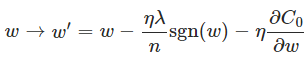 Уменьшение веса на фиксированную величину
Для регуляризации L2 значение уменьшения веса зависит от его величины.
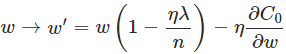 8
Регуляризация Max-norm
Ограничения нормы вектора весов для каждого нейрона.
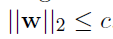 с - гиперпараметр.
 Реализация через  нормировку вектора весов при невыполнении неравенства.
 Эффективна при совместном использовании с Dropout
9
Dropout
Инструмент регуляризации.
 Модификация архитектуры сети в процессе обучения.
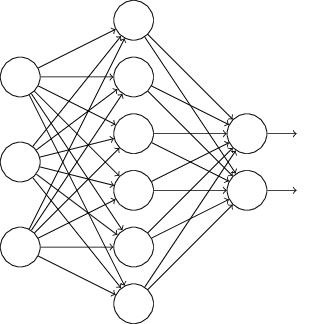 Упрощенная схема Dropout
Временно удалить из НС половину случайно выбранных внутренних нейронов с соответствующими связями.
 Провести итерацию обучение на пакете: обновление связей оставшихся нейронов.
Восстановить удаленные нейроны и их связи.
Повторить п. 1 – 3.
Перед применением сети уменьшить внутренние веса в 2 раза.
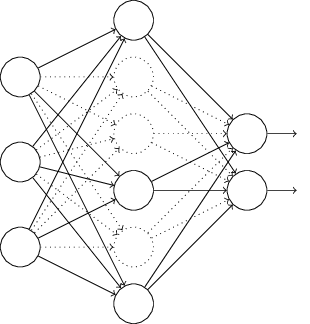 N. Srivastava et al. Dropout: A simple way to prevent neural networks from overfitting, 2014.
10
Dropout. Пример использования.
Reuters. Классификация документов. Входной вектор 2000 элементов. 
50 классов.
~200000 тестовых документов.
MNIST. 
Входной вектор 784 элемента. 
10 классов.
10000 тестовых изображений.
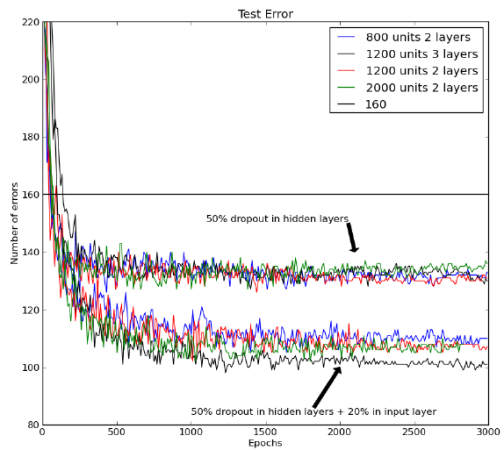 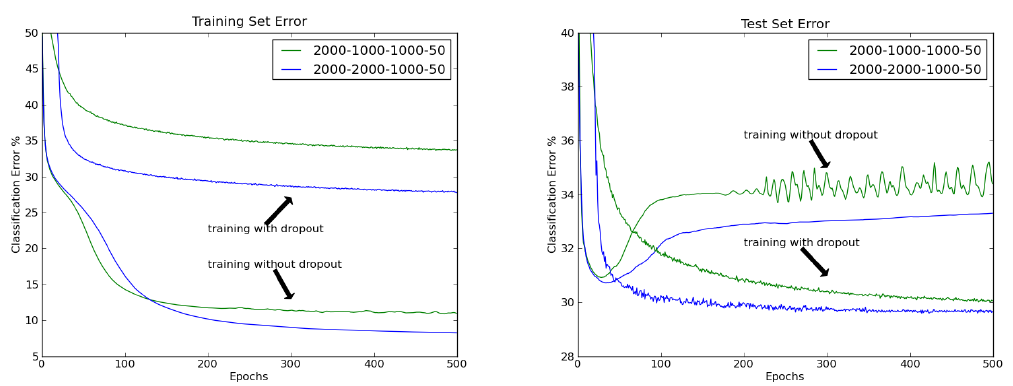 G.E. Hinton et al, Improving neural networks by preventing co-adaptation of feature detectors, 2012
11
Варианты Dropout. DropConnect.
Удаление связей.
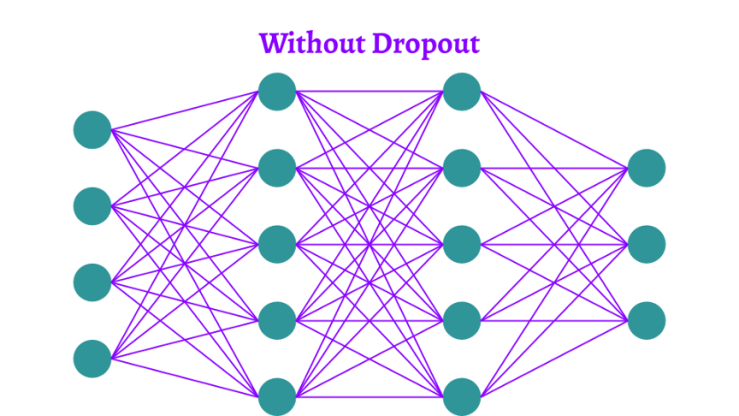 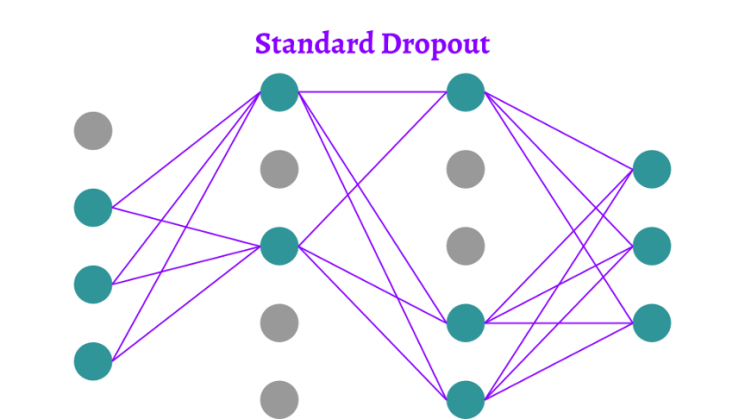 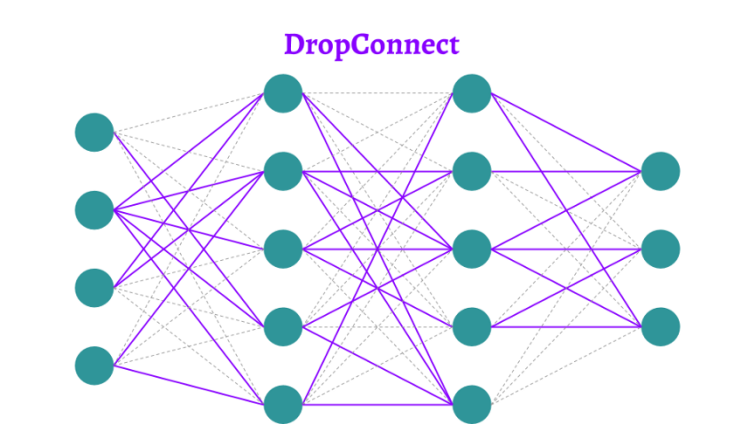 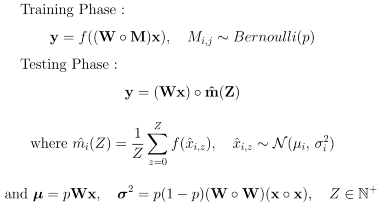 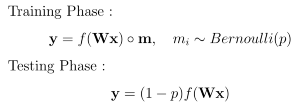 https://towardsdatascience.com/12-main-dropout-methods-mathematical-and-visual-explanation-58cdc2112293
12
Варианты Dropout. Standout.
Вероятность удаления нейрона зависит от величины весов.
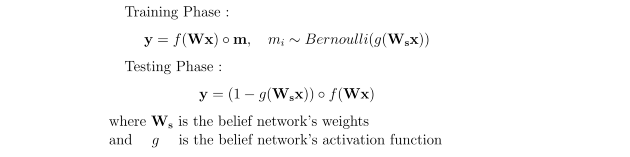 Пример.
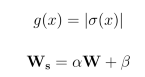 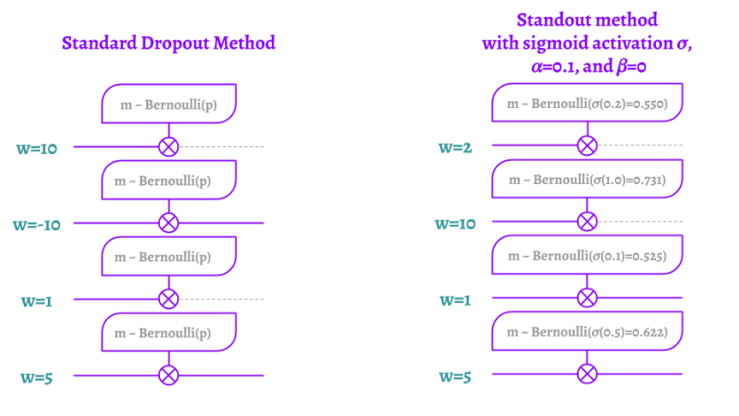 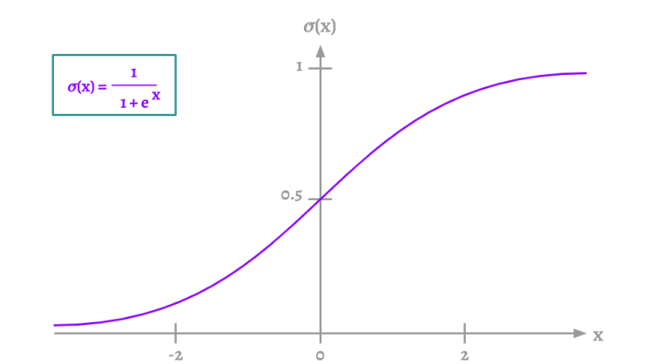 https://towardsdatascience.com/12-main-dropout-methods-mathematical-and-visual-explanation-58cdc2112293
13
Варианты Dropout. Gaussian Dropout.
Нейроны не удаляются, а «завешиваются» с помощью нормального распределения.
 Выше скорость сходимости.
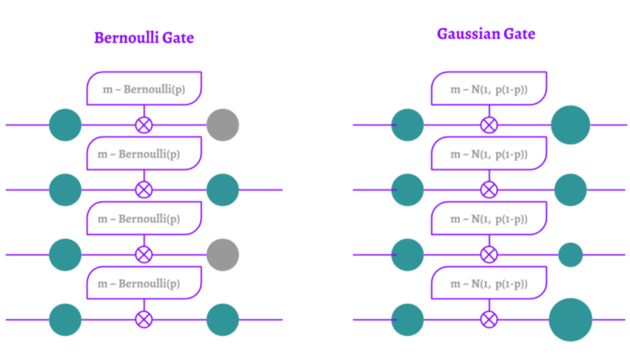 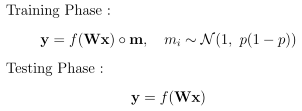 https://towardsdatascience.com/12-main-dropout-methods-mathematical-and-visual-explanation-58cdc2112293
14
Варианты Dropout. Pooling Dropout.
Стандартный dropout не эффективен для изображений
 Pooling Dropout применяют для сверточных сетей
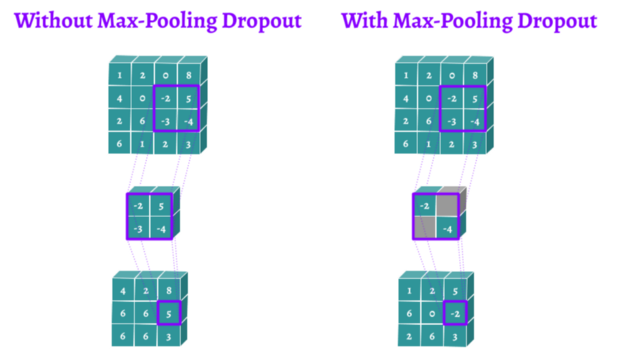 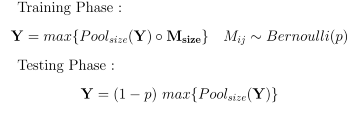 https://towardsdatascience.com/12-main-dropout-methods-mathematical-and-visual-explanation-58cdc2112293
15
Варианты Dropout. Spatial Dropout.
Удаление карт признаков
 Spatial Dropout применяют для сверточных сетей
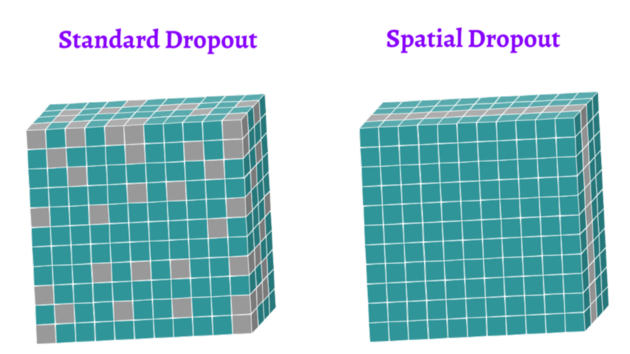 https://towardsdatascience.com/12-main-dropout-methods-mathematical-and-visual-explanation-58cdc2112293
16
Варианты Dropout. Cutout.
Удаление фрагментов карт
 Cutout применяют для сверточных сетей
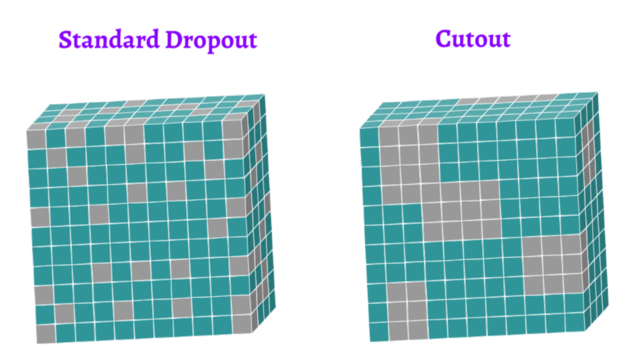 https://towardsdatascience.com/12-main-dropout-methods-mathematical-and-visual-explanation-58cdc2112293
17
Операция свертки
Свертка 2D матриц
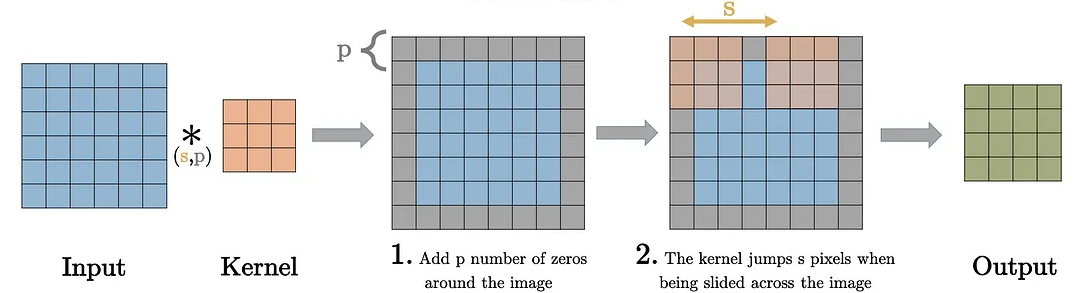 P – число элементов вдоль границ, заполняемых нулями
 S – ширина сдвига ядра
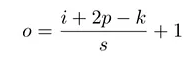 - Размер выходного массива (i- размер входного массива)
18
https://towardsdatascience.com/what-is-transposed-convolutional-layer-40e5e6e31c11
Типы сверток (1)
2D свертка
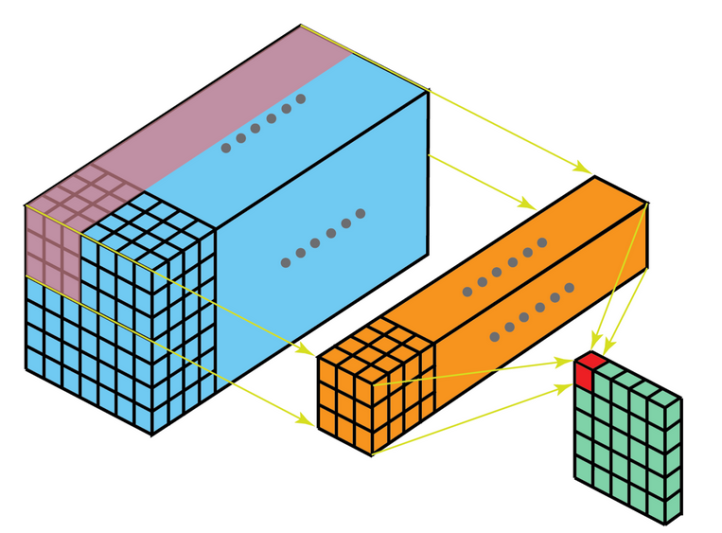 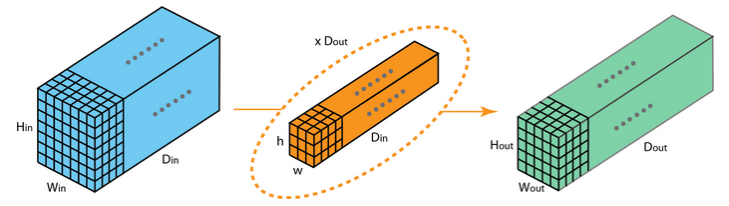 Выполнение 2D свертки, число входных карт Din, выходных - Dout
2D свертка: получение одного выходного элемента
1D свертка (аналогично для 2D тензора)
19
https://towardsdatascience.com/a-basic-introduction-to-separable-convolutions-b99ec3102728
Типы сверток (2)
Входной тензор: WxHxCI;
 Ядро: K1xK2;
 Выходной тензор: WxHxCO;
 Обычная свертка
Число операций: K1xK2xCIxWxHxCO;
Свертка Depthwise Separable
Depthwise, число операций: K1xK2xCIxWxH;
Pointwise, число операций: CIxWxHxCО;
Общее число операций: K1xK2xCIxWxH+ CIxWxHxCО;
+: Вычислительная эффективность 
-:  Потеря точности
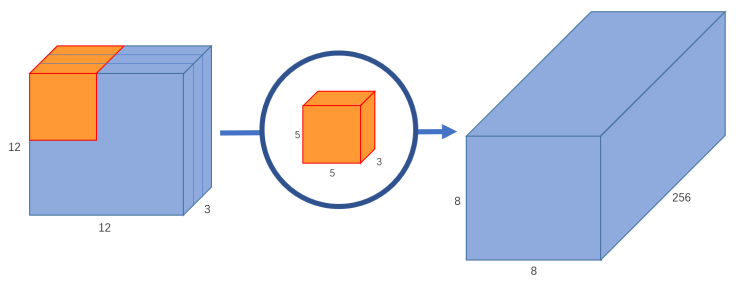 Обычная свертка, 1228800 операций
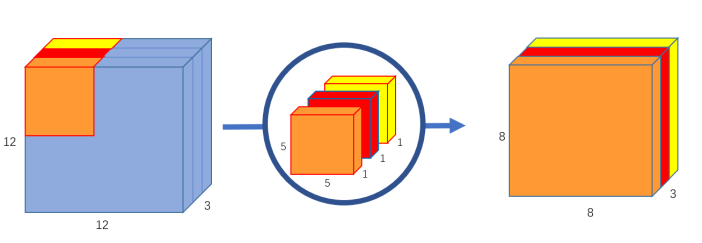 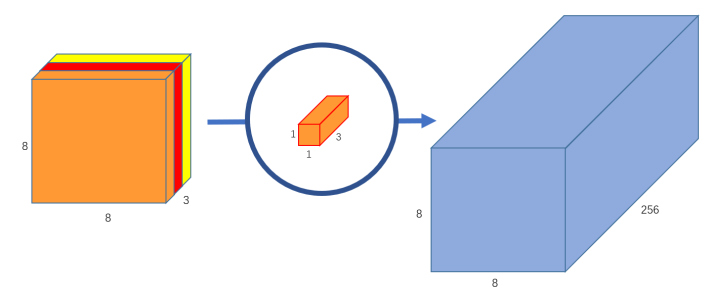 Depthwise Separable, 52952 операций
20
https://towardsdatascience.com/a-basic-introduction-to-separable-convolutions-b99ec3102728
Типы сверток (3)
Dilated convolution
Прореживание рецептивного поля
Увеличение рецептивного поля с сохранением числа параметров и операций.
Shuffle convolution
Поканальные свертки с дальнейшим перемешиванием результирующих карт.
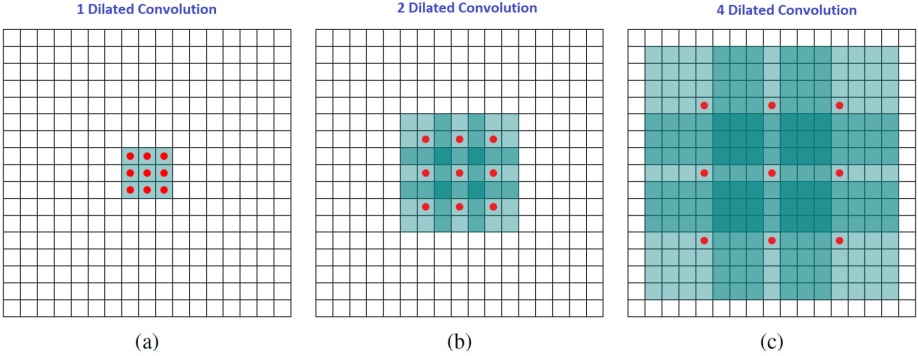 Примеры dilated convolution
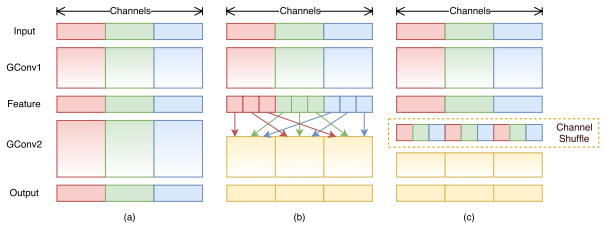 a. Поканальная свертка
b, c. Shuffle convolution
21
https://towardsdatascience.com/a-comprehensive-introduction-to-different-types-of-convolutions-in-deep-learning-669281e58215
Типы сверток (4)
3D свертка
 Применяют для обработки 3D данных
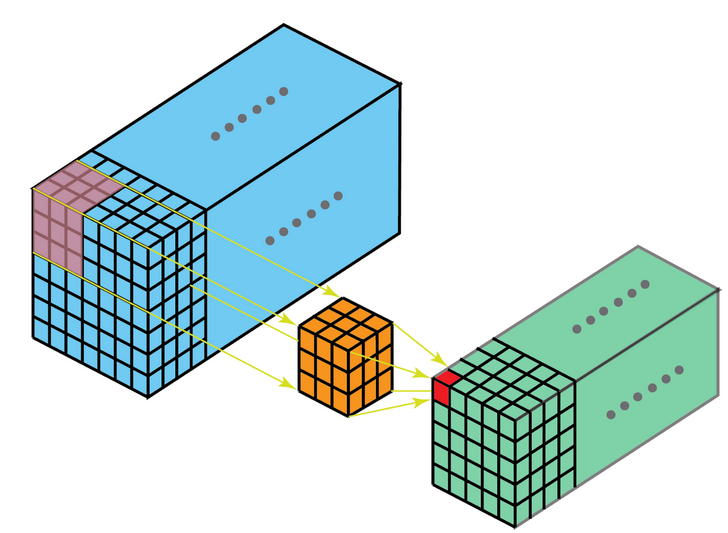 Выполнение 3D свертки
22
https://towardsdatascience.com/a-comprehensive-introduction-to-different-types-of-convolutions-in-deep-learning-669281e58215
Типы сверток (5)
Транспонированная свертка (Transposed convolution) ≠обратная свертка (deconvolution)
 Применяют для получения выходных данных большего размера (автоэнкодеры, GAN)
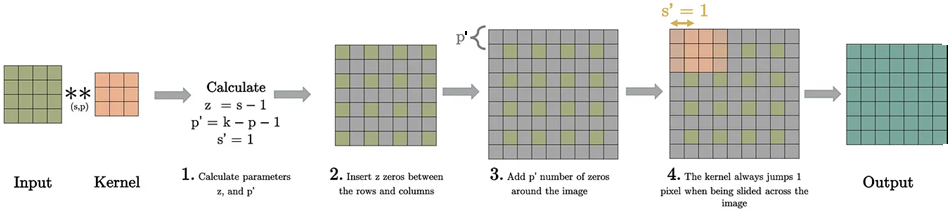 (S,P) – параметры
 z – число нулей, вставляемых между столбцами и строками)
 p’ – число нулей вокруг исходного массива
 s’ – шаг сдвига ядра
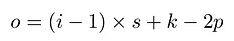 - Размер выходного массива (i- размер входного массива)
23
https://towardsdatascience.com/what-is-transposed-convolutional-layer-40e5e6e31c11
Вопросы
Почему Batch Normalization повышает эффективность обучения?
 Какие типы Dropout применяют для сверточных сетей?
 Почему Depthwise Separable свертка является вычислительно более эффективной во сравнению с обычной операцией свертки в НС?
 Как выполняется transposed convolution?
24